Photo Detectives
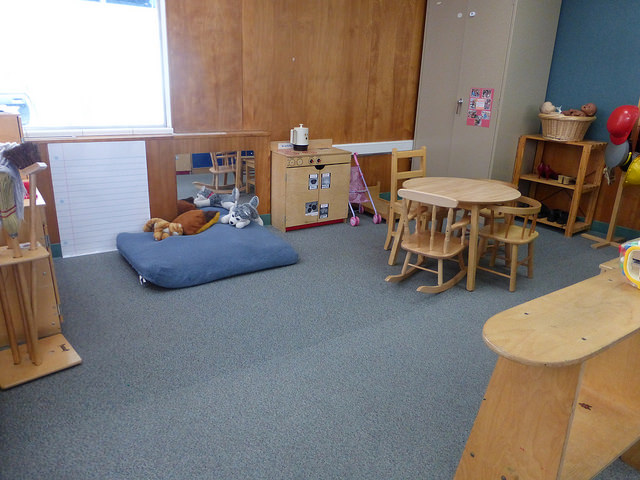 ©2016 California Department of Education (CDE) with the WestEd Center for Child & Family Studies, California Preschool Instructional Network (CPIN). (05/2016)
[Speaker Notes: Blow up photos, Make binoculars, hunt for opportunities they see in the environment.]
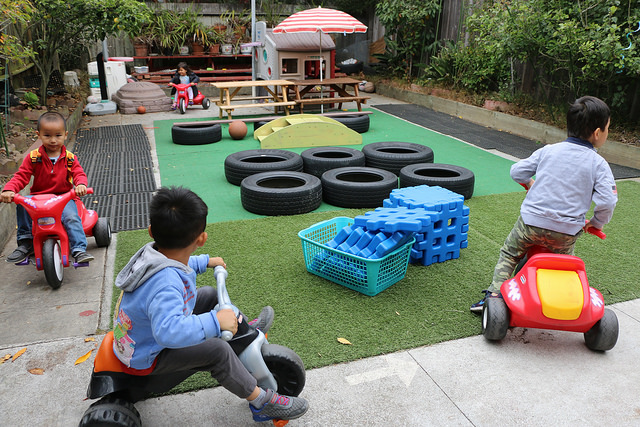 ©2016 California Department of Education (CDE) with the WestEd Center for Child & Family Studies, California Preschool Instructional Network (CPIN). (05/2016)
[Speaker Notes: Blow up photos, Make binoculars, hunt for opportunities they see in the environment.]
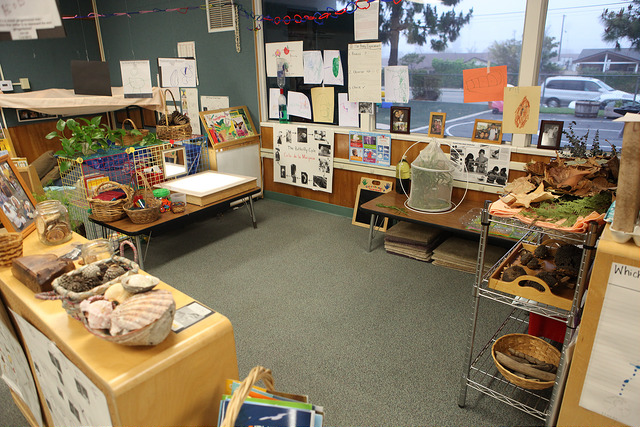 ©2016 California Department of Education (CDE) with the WestEd Center for Child & Family Studies, California Preschool Instructional Network (CPIN). (05/2016)
[Speaker Notes: Blow up photos, Make binoculars, hunt for opportunities they see in the environment.]
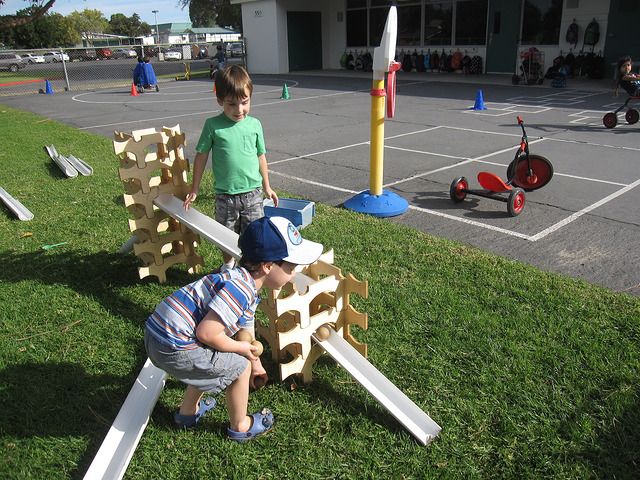 ©2016 California Department of Education (CDE) with the WestEd Center for Child & Family Studies, California Preschool Instructional Network (CPIN). (05/2016)
[Speaker Notes: Blow up photos, Make binoculars, hunt for opportunities they see in the environment.]